TIẾNG VIỆT 1
Tập 1
Tuần 12
Tập viết: Sau bài 58, 59
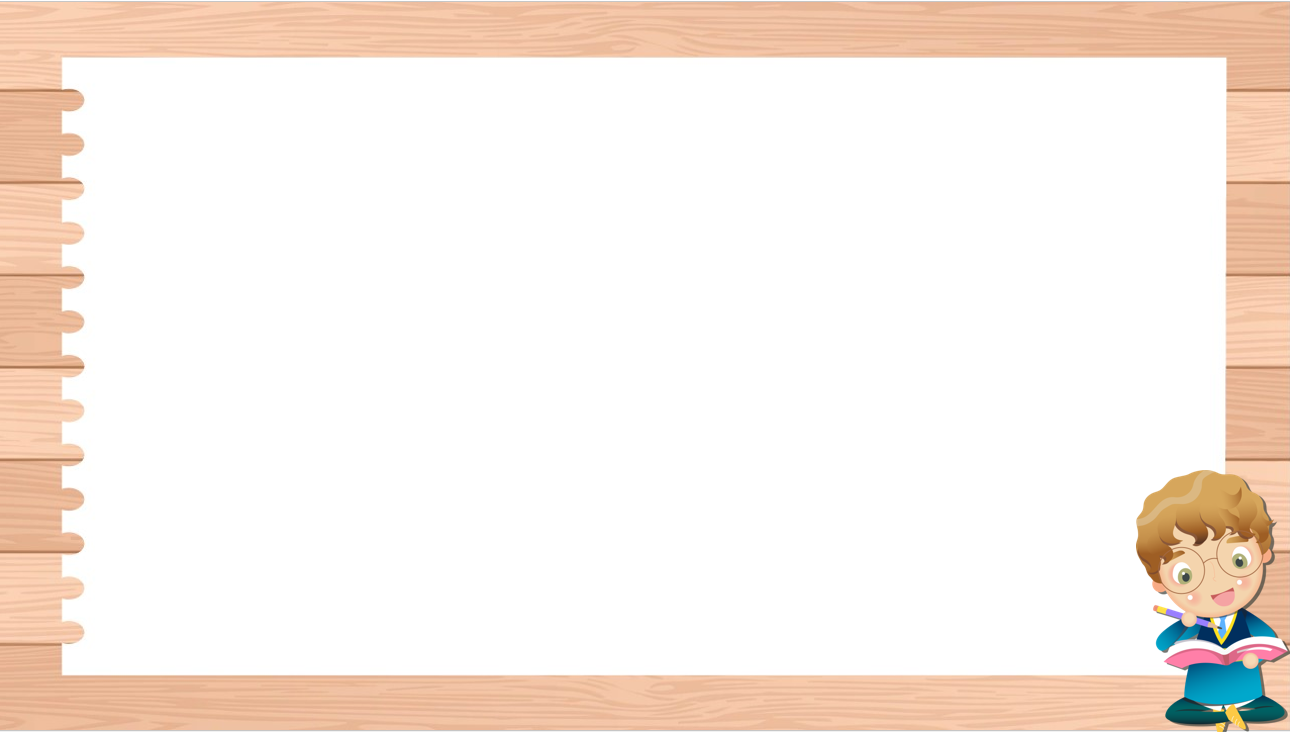 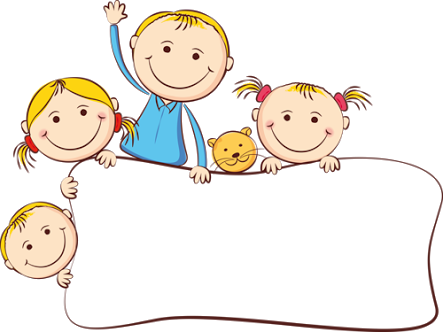 KHỞI ĐỘNG
Tập viết
ăn, ăt, ân, ât,
 chăn, mắt, cân, vật
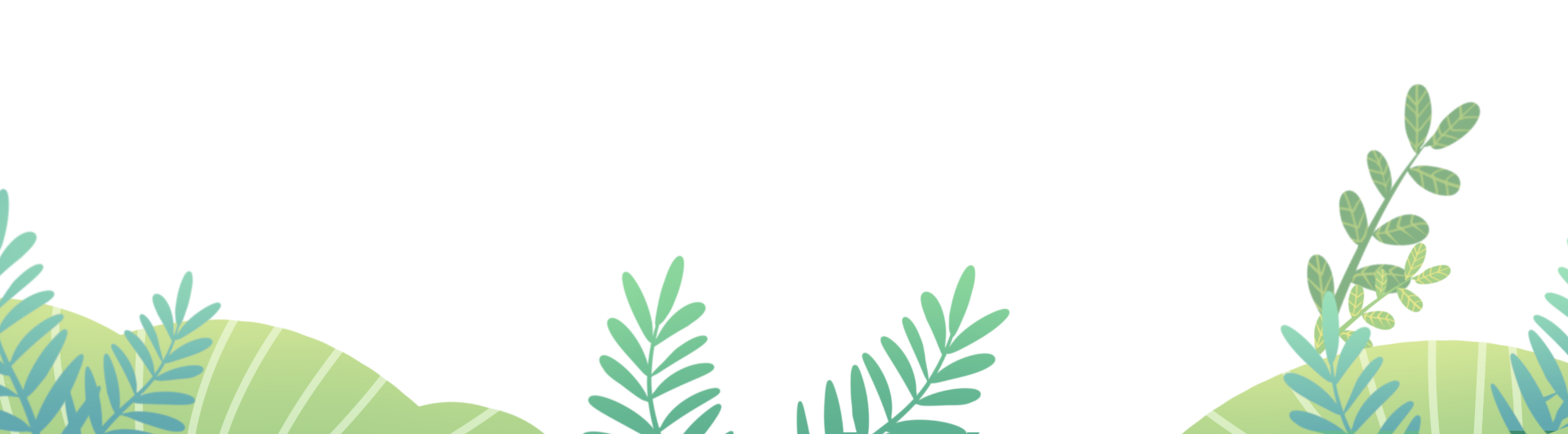 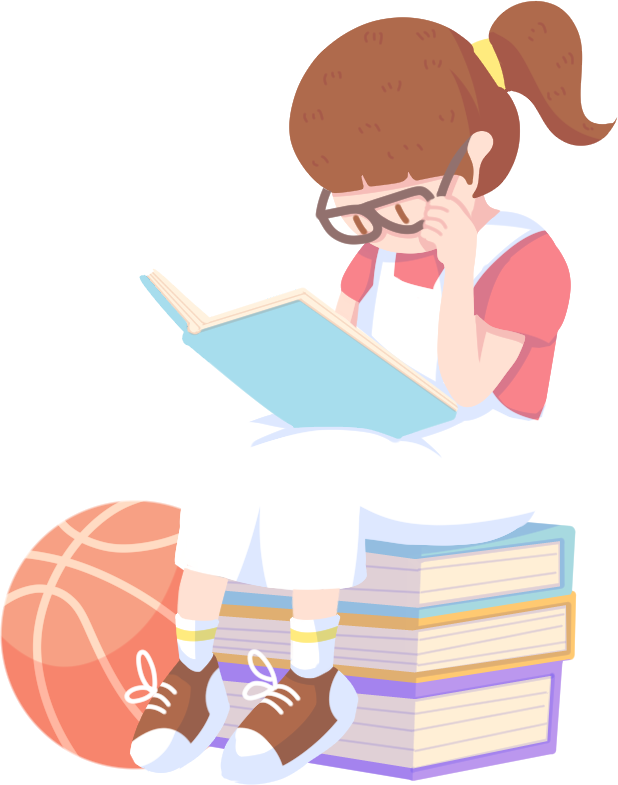 Đọc lại
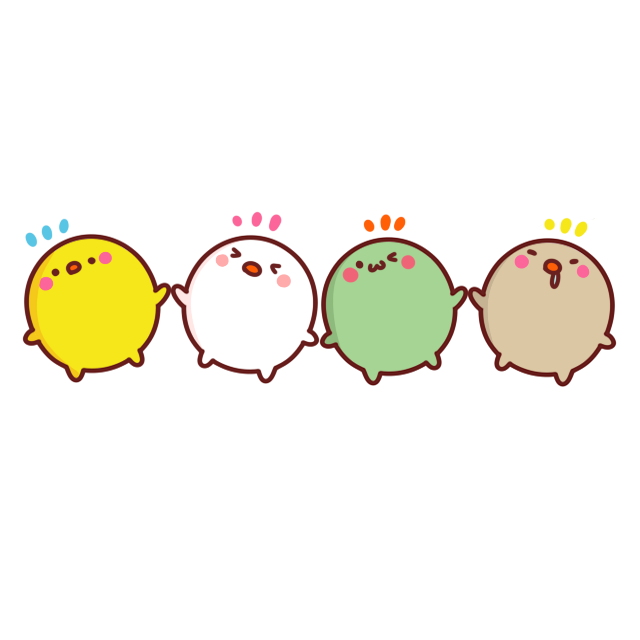 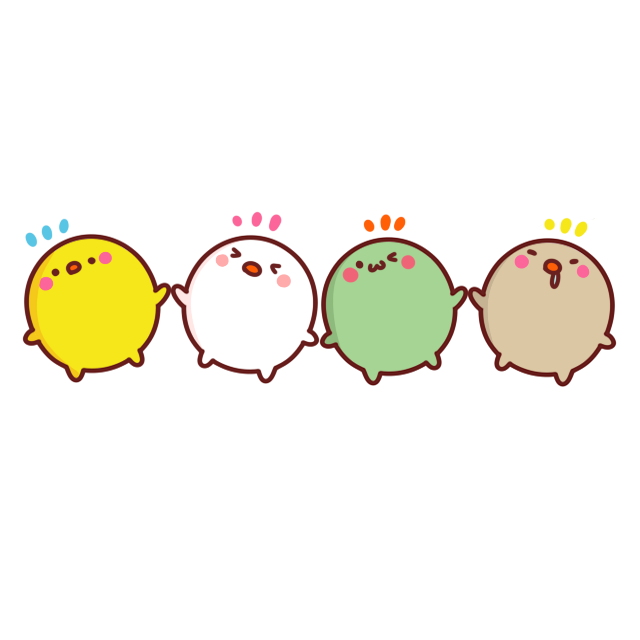 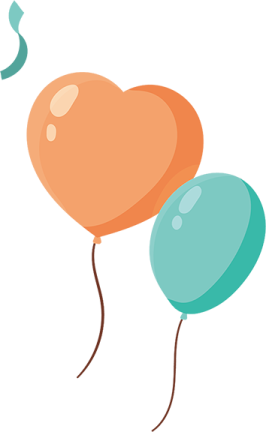 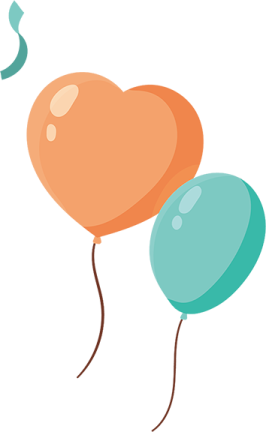 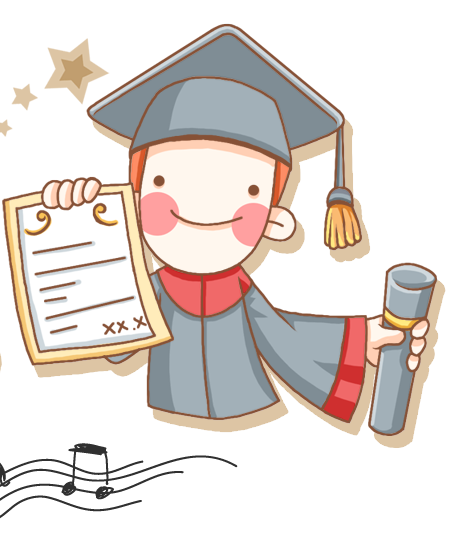 ăn
chăn
mắt
ăt
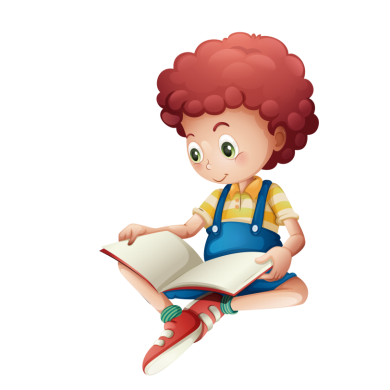 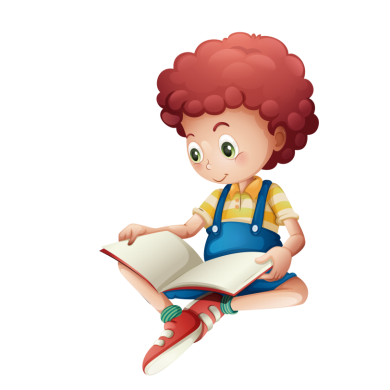 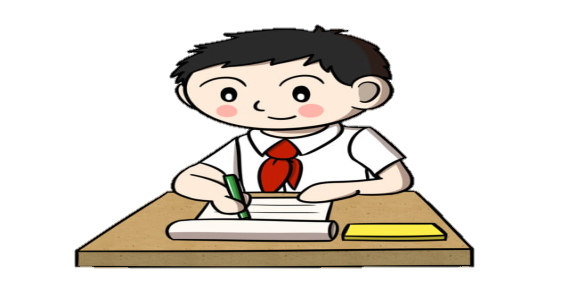 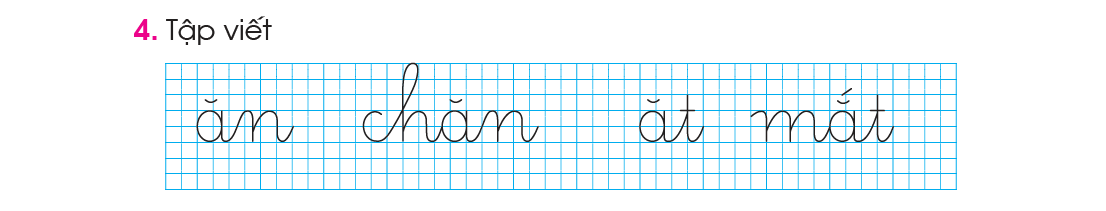 Em hãy nêu cách viết, độ cao, 
Khoảng cách, nối nét giữa các con chữ ?
Đọc lại
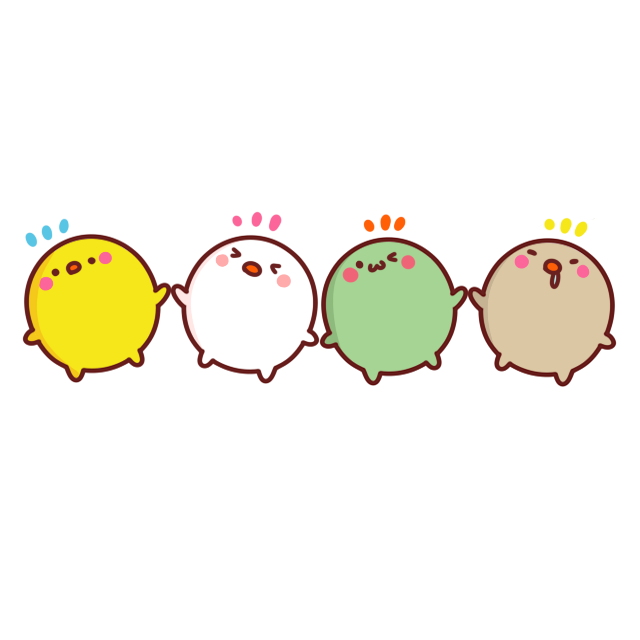 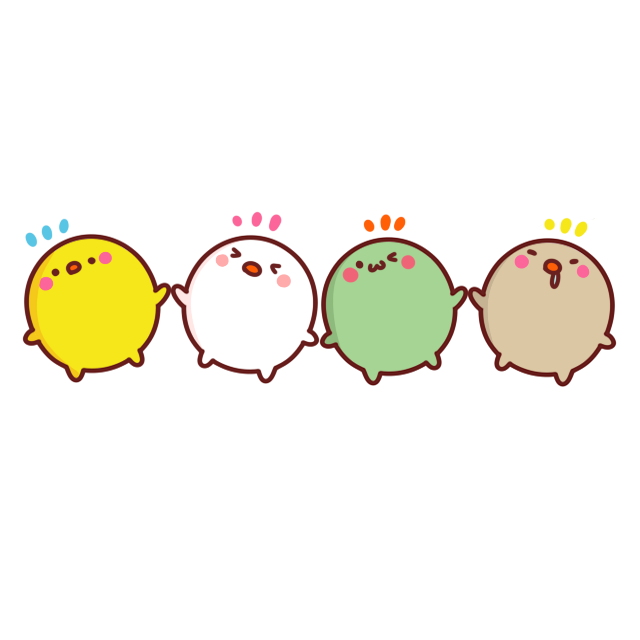 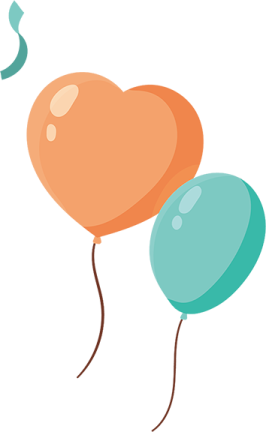 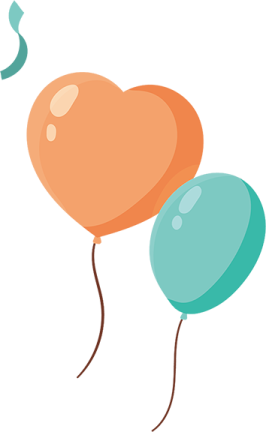 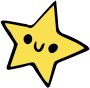 ân
vật
cân
ât
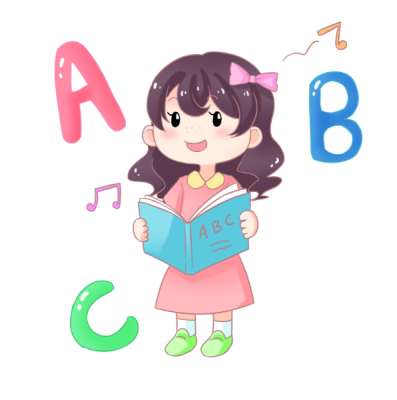 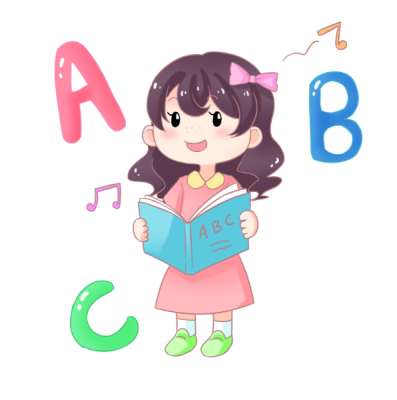 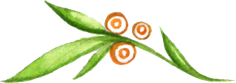 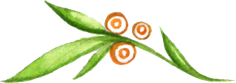 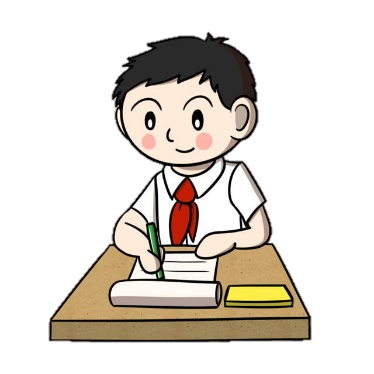 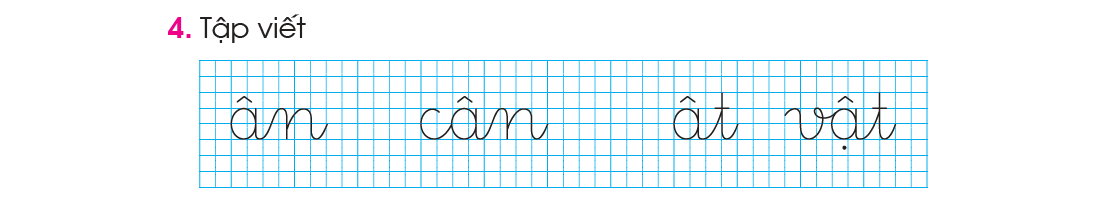 Em hãy nêu cách viết, độ cao, 
Khoảng cách, nối nét giữa các con chữ ?
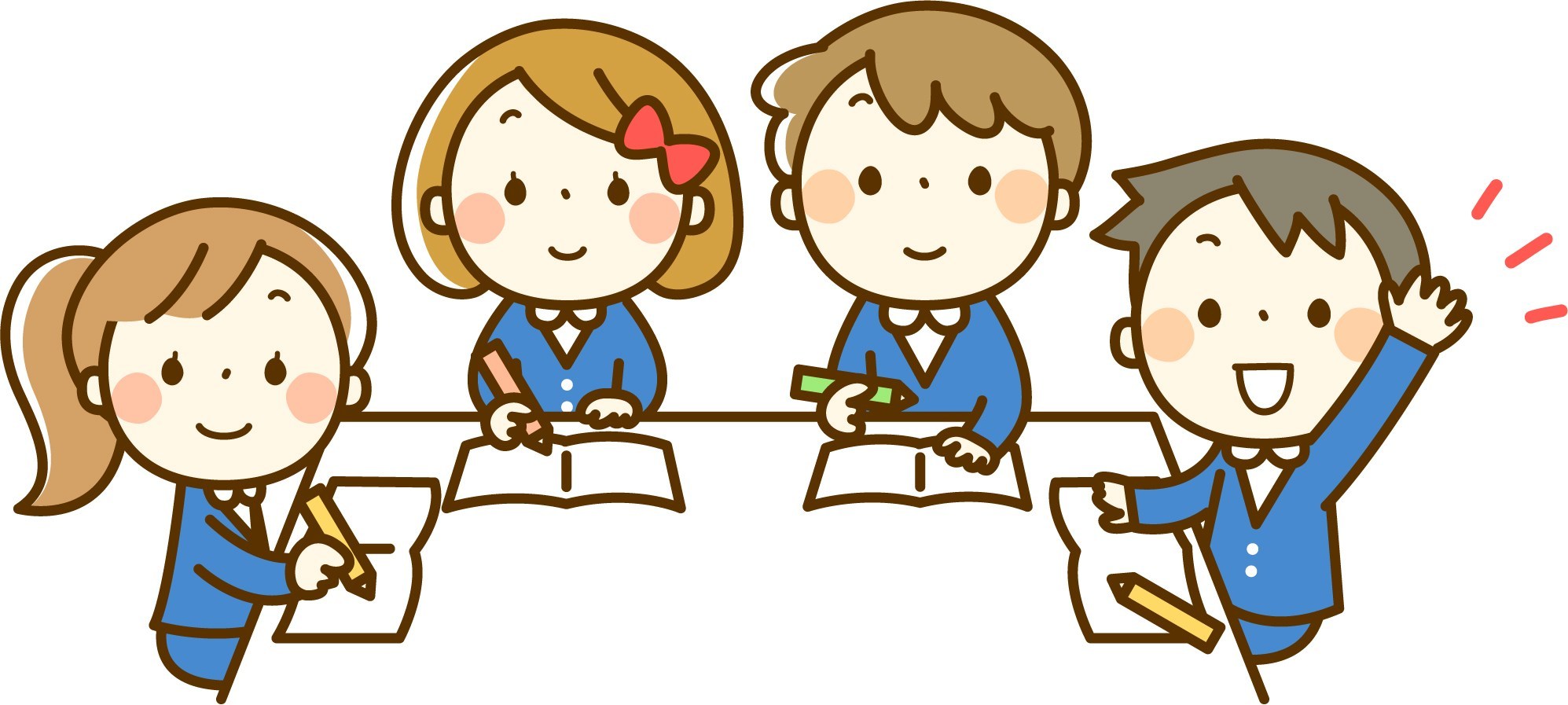 Viết vở 
luyện viết
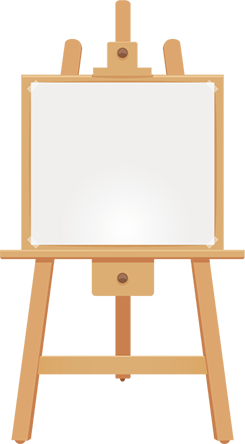 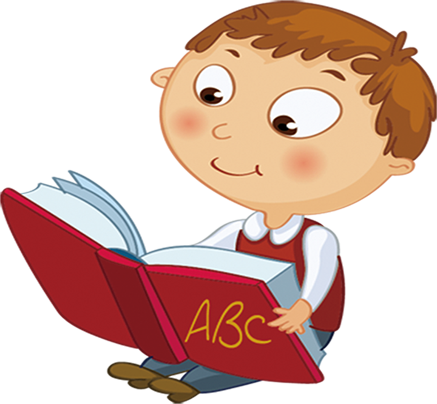 Dặn dò
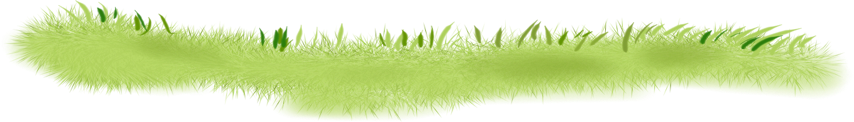